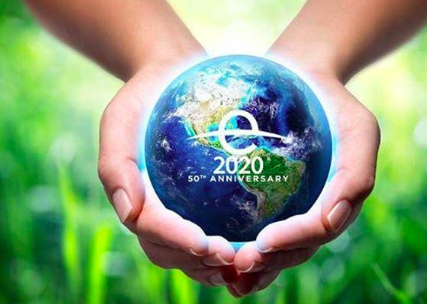 Earth Day's 50th Anniversary- 22nd April 2020
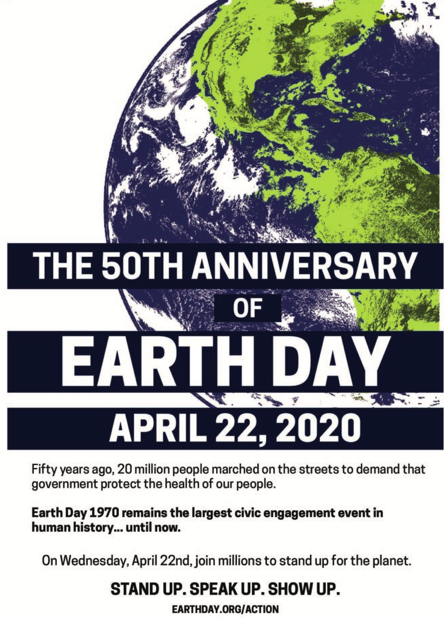 What: Earth Day's 50th Anniversary- 22nd April 2020 Why: To understand how we as individuals can take part in global actionsHow: To research Earth Day and take one step to make a difference
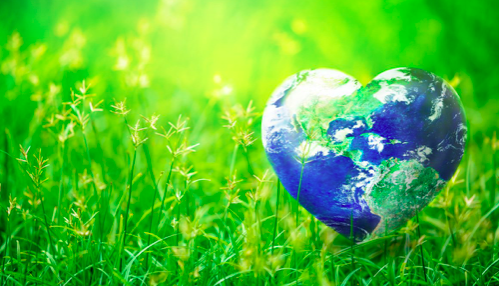 What conditions are needed to spark a mass movement for social change?
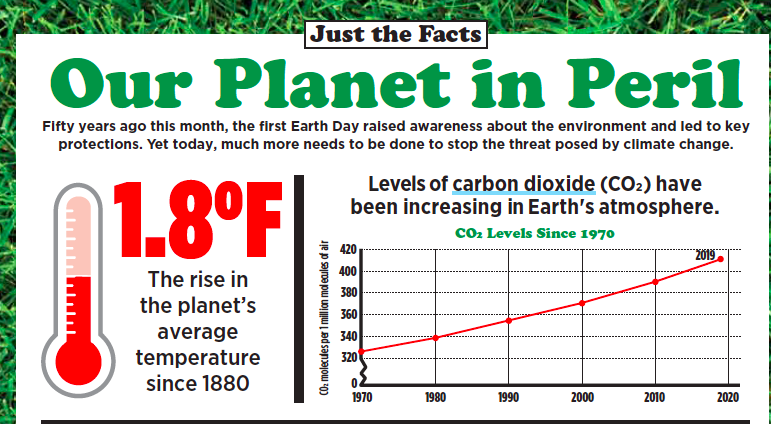 Task 1: Read the article- ‘Earth Day turns 50’
Answer these questions based on the article:
What major environmental events of the 1960s gave rise to the first Earth Day? 
What happened as a result of the first Earth Day? 
What are some similarities and differences between today’s environmental movement and that of the 1960s and ’70s?
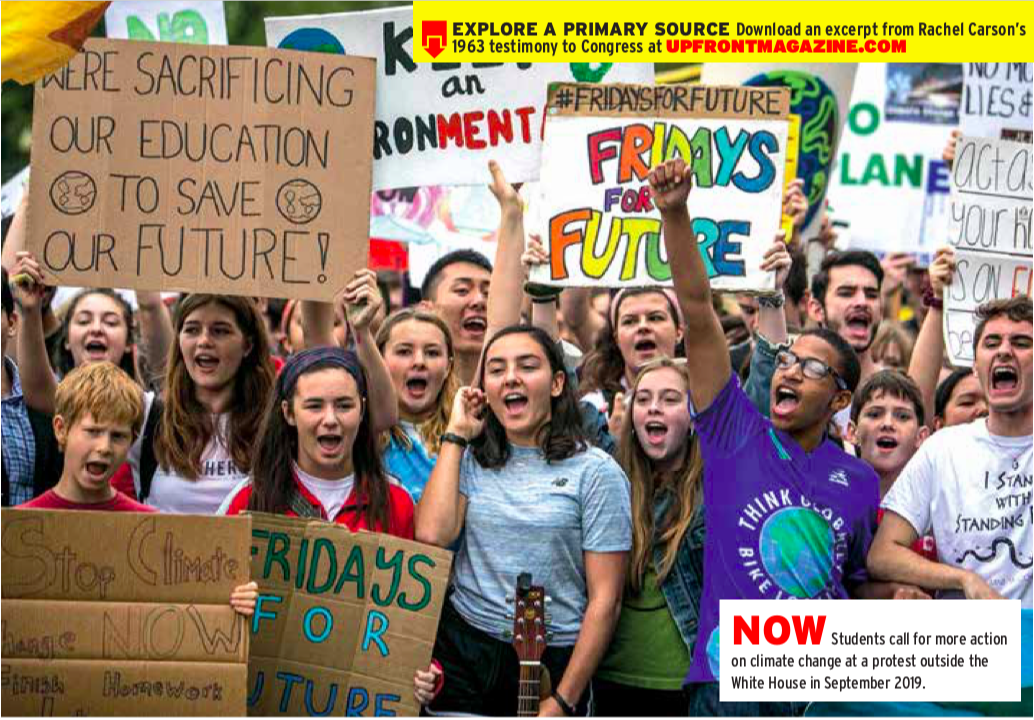 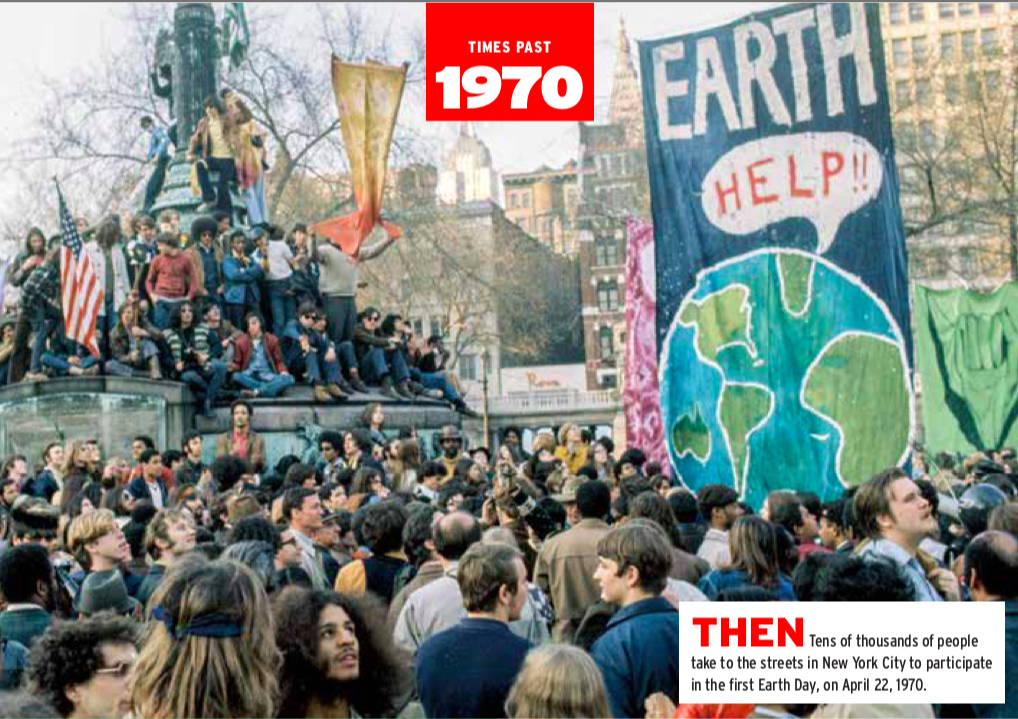 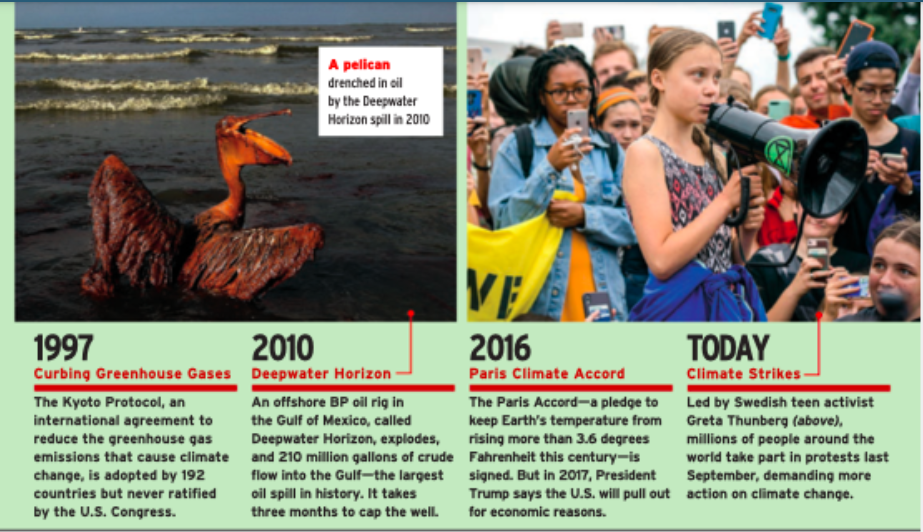 What can we do to make a difference?
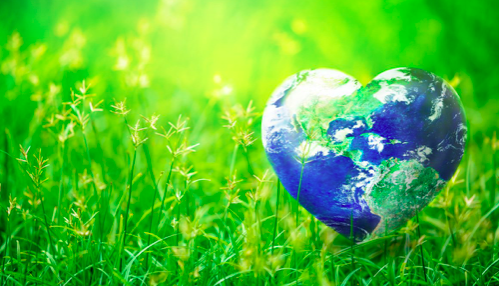 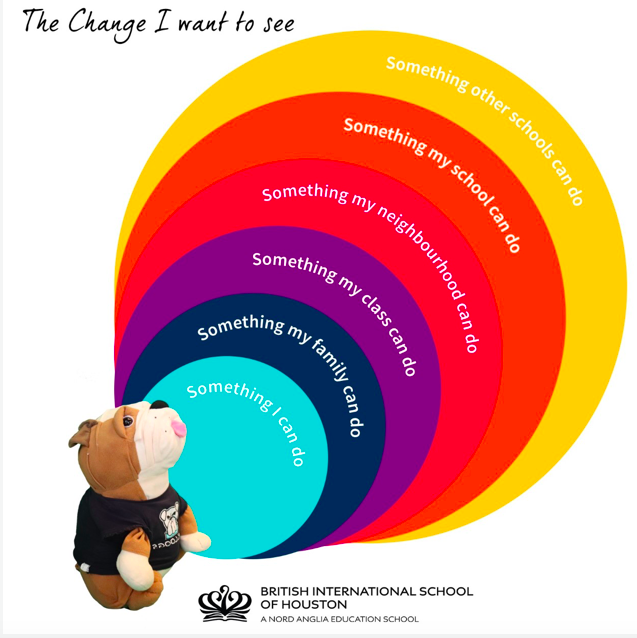 There are many small changes we can make that could have a positive impact on the environment. These could be done at different scales in your local community.

Task 2: Look at each of these 6 stages and explain a realistic change to reduce the environmental impact that could be made by each group
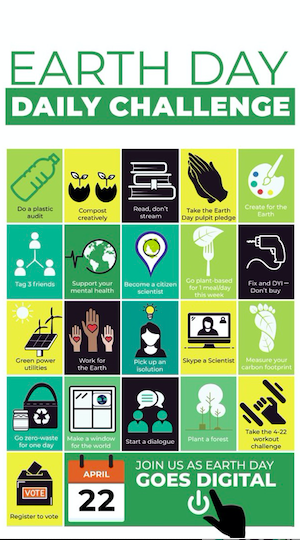 Earth Day activities you can get involved in from home
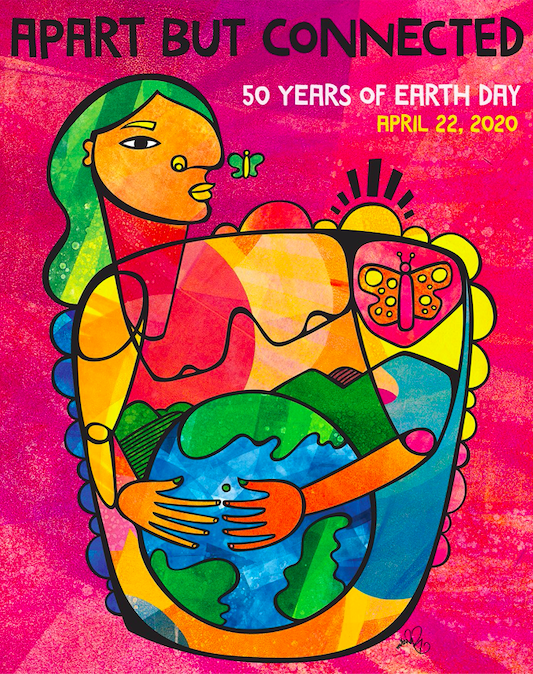 See more detail about the activities on the next 2 slides on the Weebly
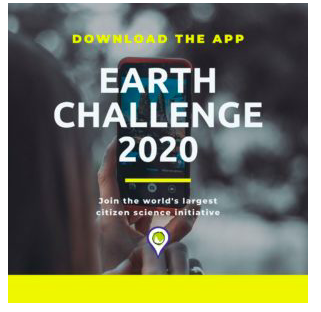 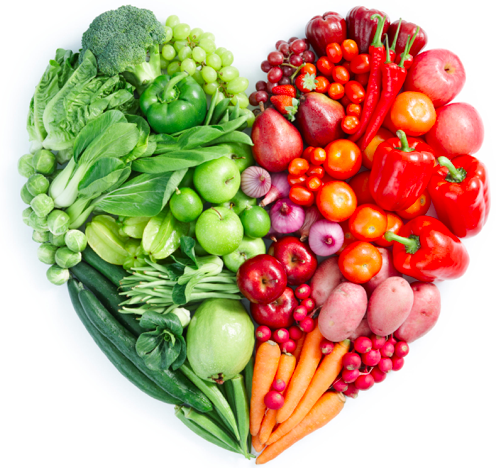 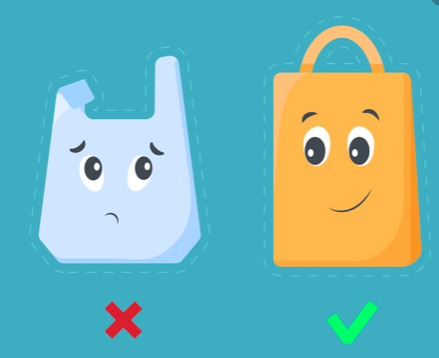 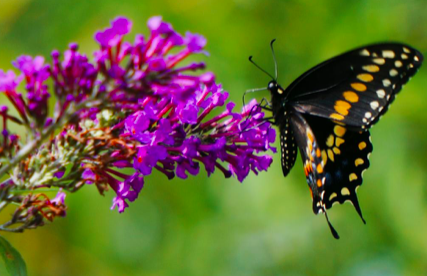 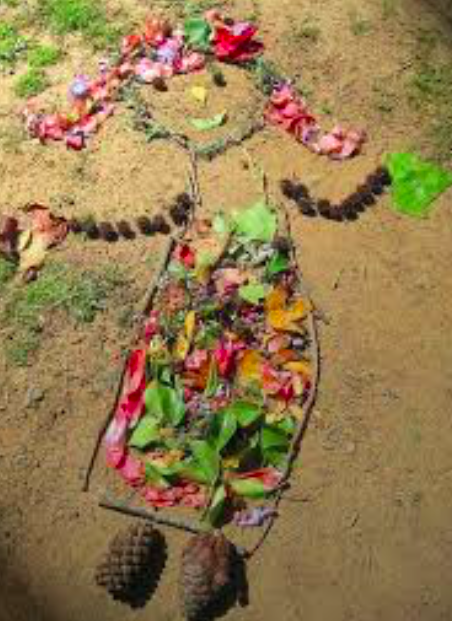 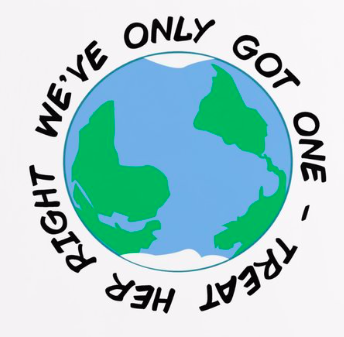